Not A Mistake nor an Accident
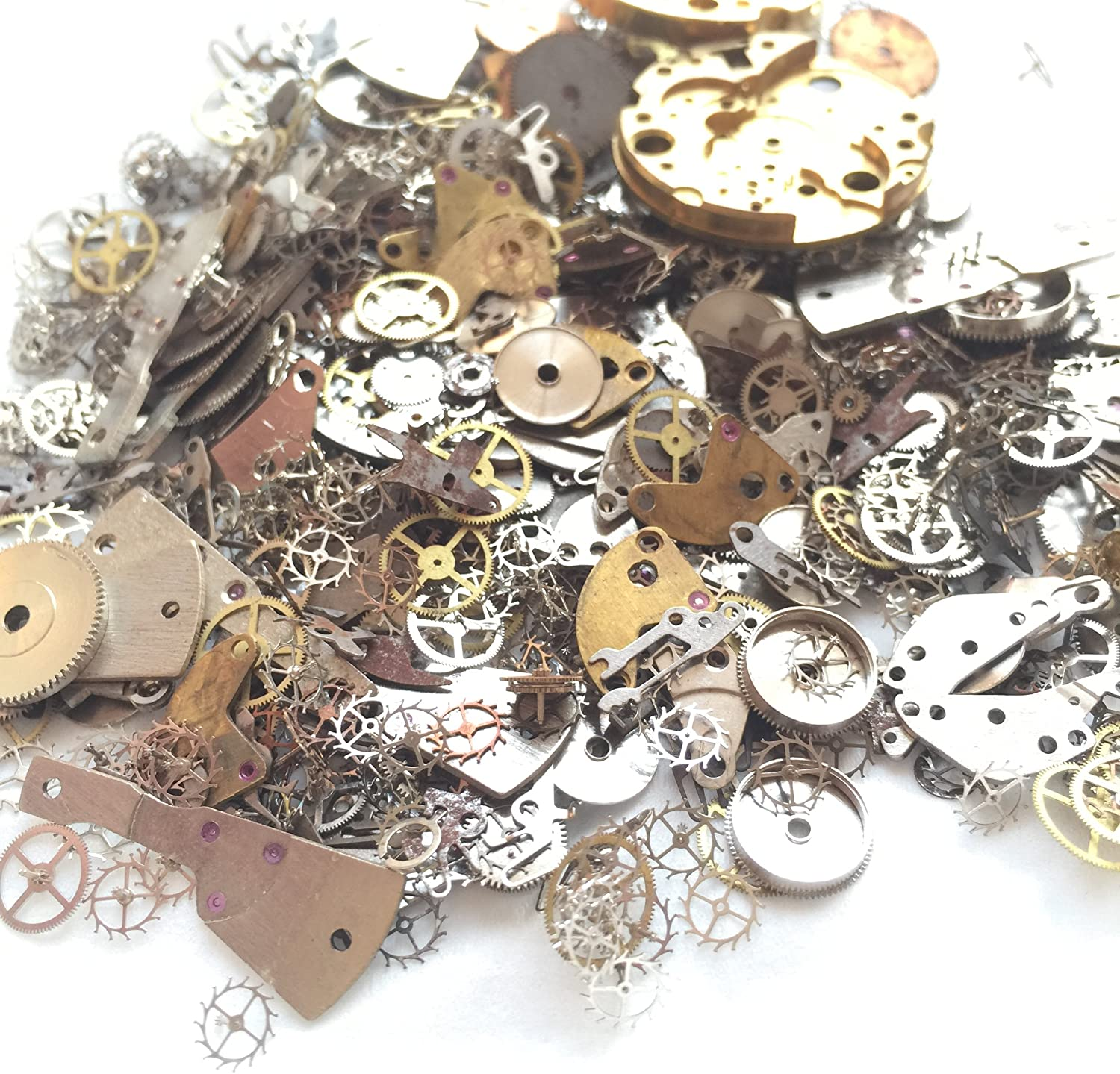 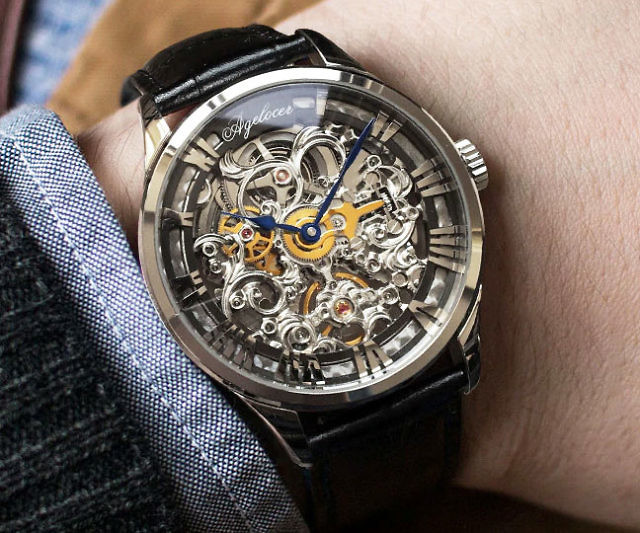 Genesis 1
It Was Good
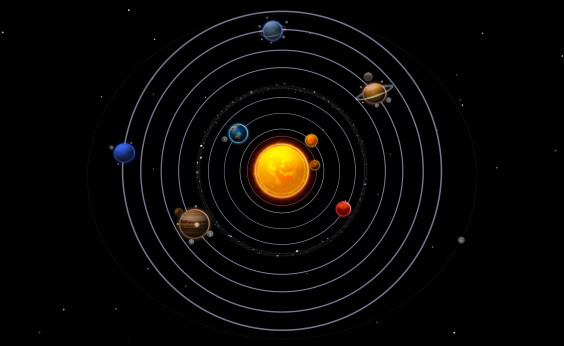 Genesis 1
It Was Good
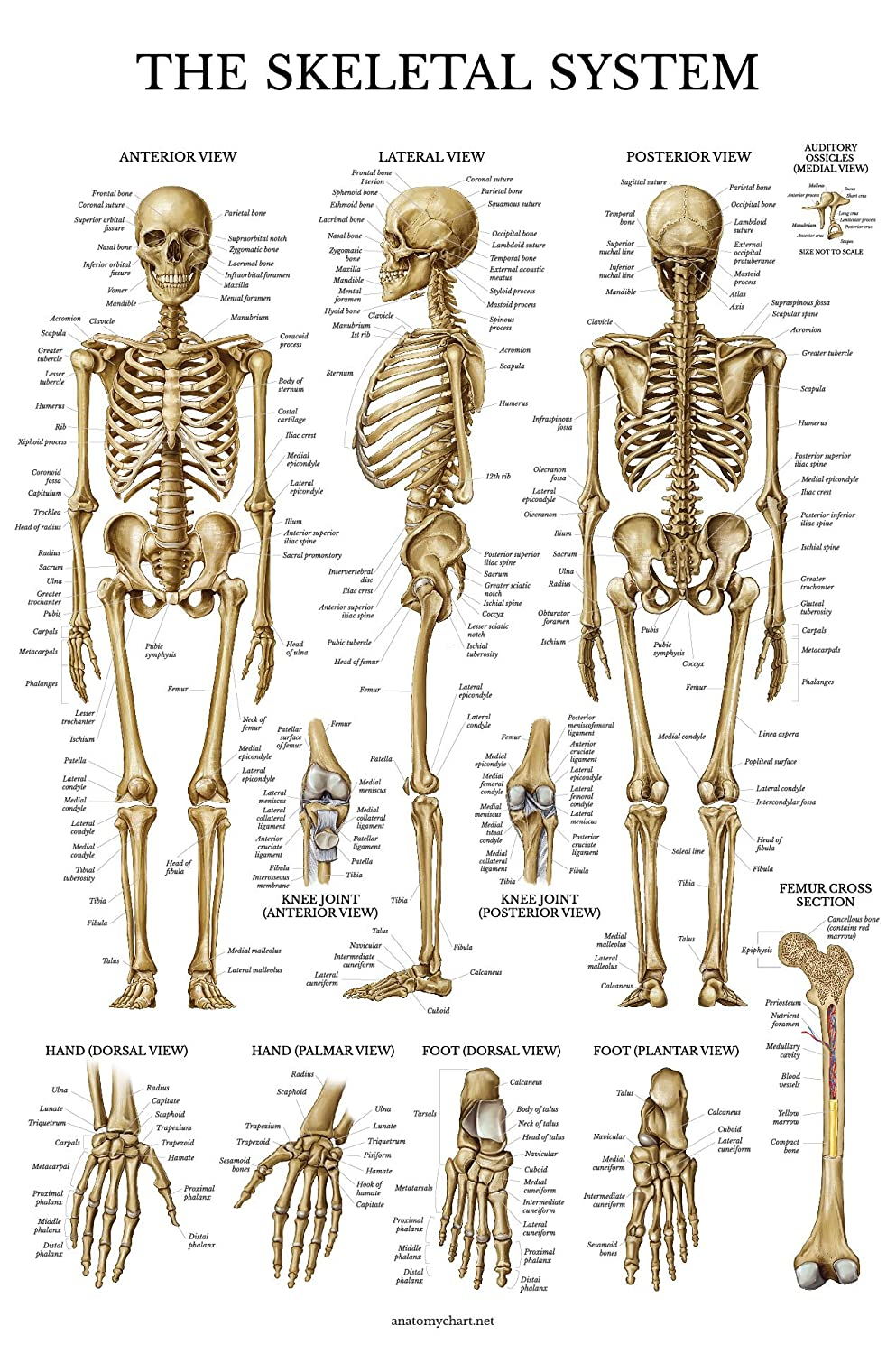 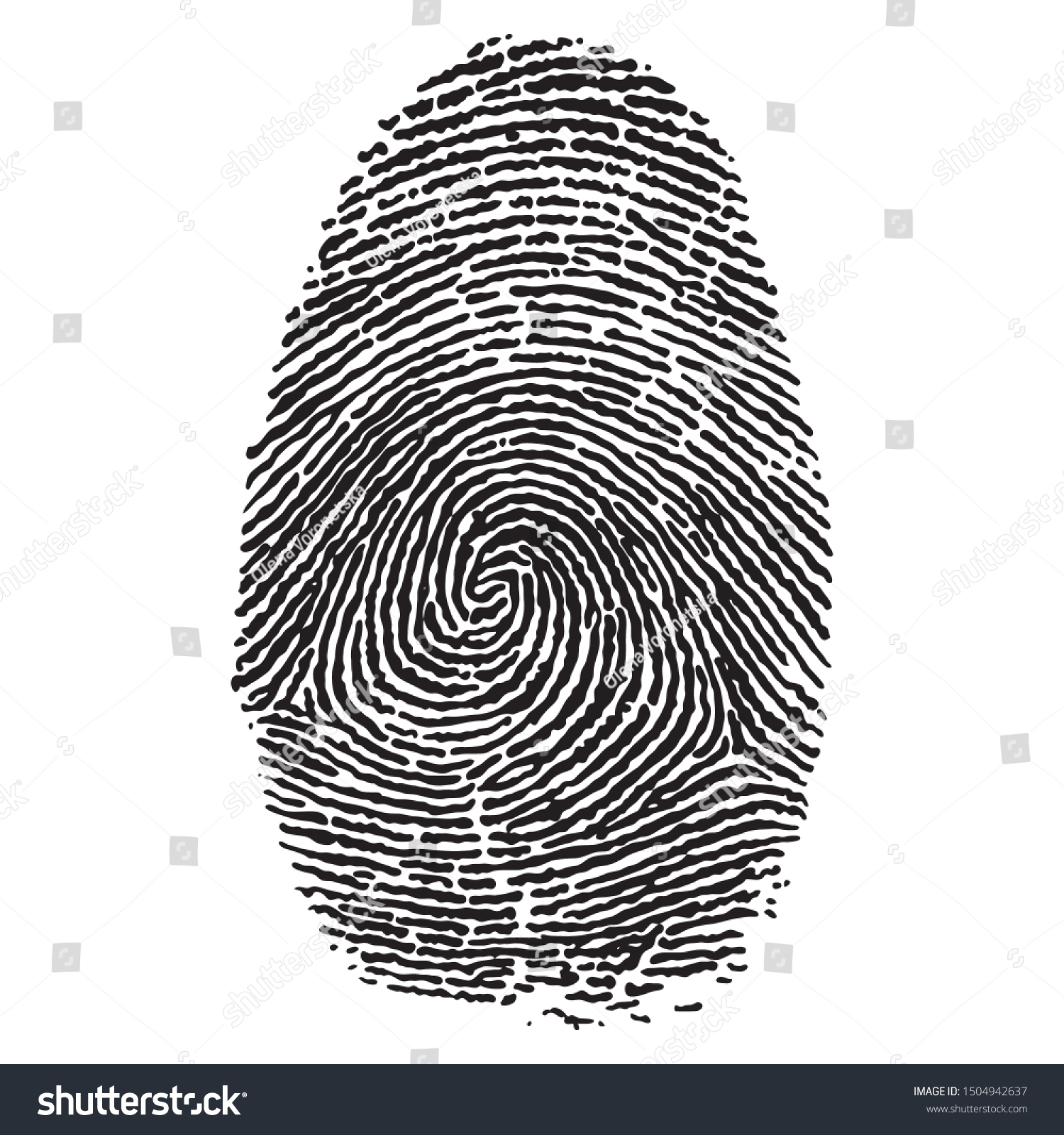 Genesis 1
It Was Good